Муниципальное бюджетное дошкольное образовательное учреждение детский сад №15 «Родничок»
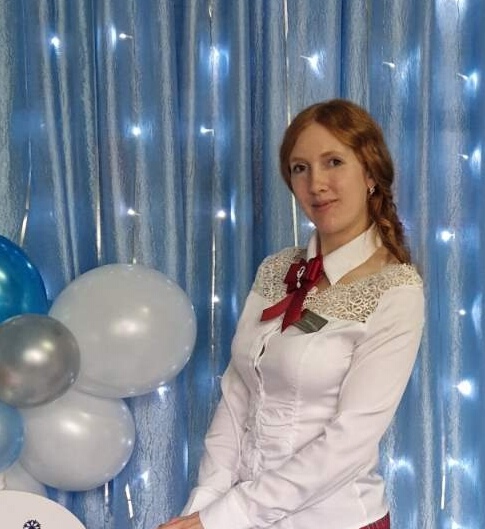 «Познавательно-творческий проект «Мир эмоций»
Педагог-психолог: Загвоздина Валентина Юрьевна
Воспитатели: Колмагорова Екатерина Алексеевна      Путырская Марина Сергеевна
Вид проекта: Познавательно-творческий

Участники проекта: дети старшей группы «Звездочка»; педагог-психолог; воспитатели группы; родители (законные представители)

Цель: Создание интерактивного лэпбука «Мир эмоций» в совместной - творческой деятельности детей старшей группы, родителей и педагогов.
Проблема и её актуальность
Во время занятия в кабинете педагога-психолога  дети обратили внимание на пиктограммы эмоций, размещенные  на стене.  Женя задал вопрос, что это за «солнышки», почему они разные? Полина, указывая на пиктограмму эмоции - «смущение», спросила: - Почему солнышко  красное?
В ходе обсуждения разных видов эмоций, выяснилось, что дети знают только несколько названий эмоций и не могут объяснить сути их проявления. Заинтересовались «Азбукой чувств и  эмоций»
Зеркало настроения
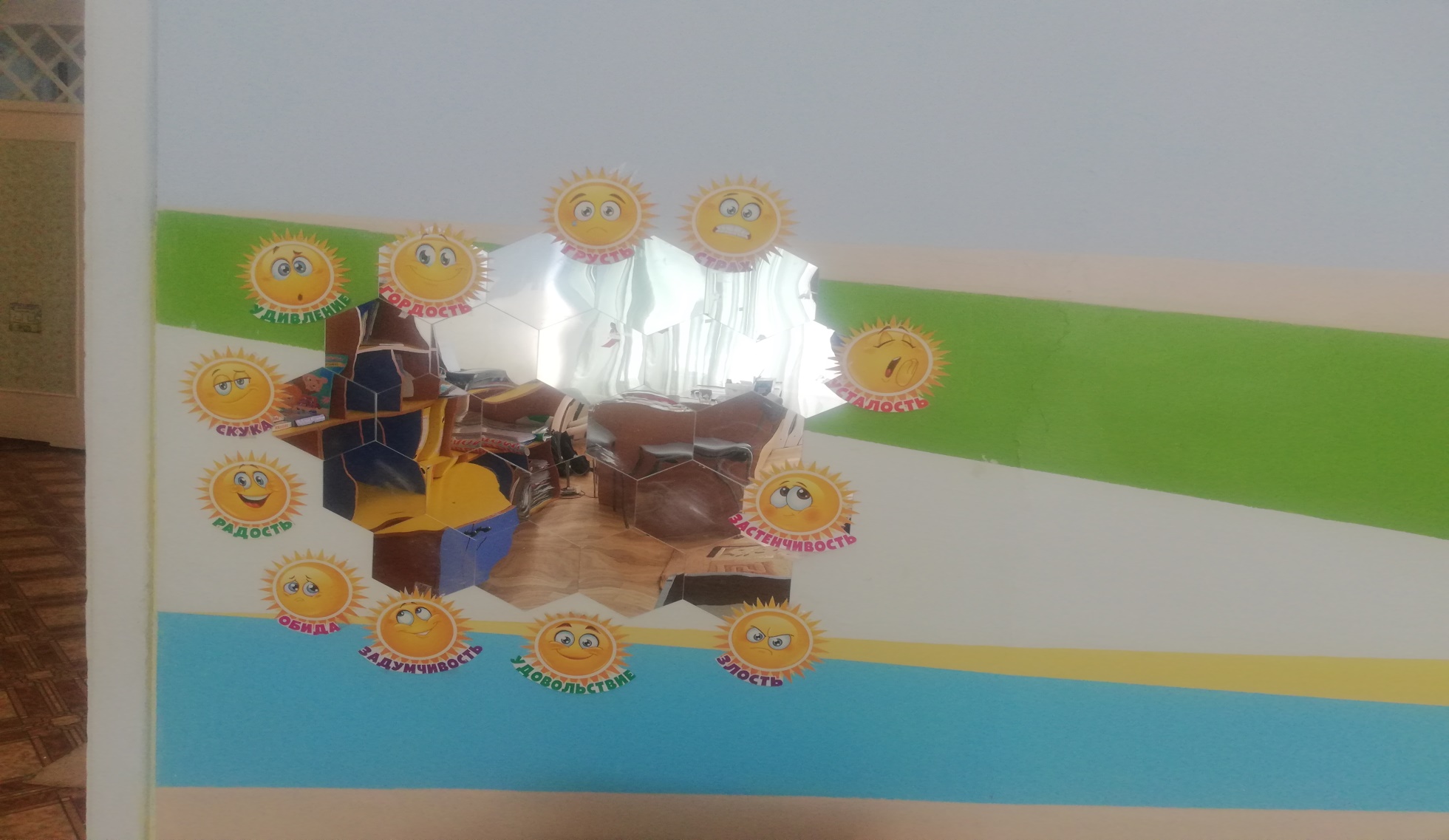 Задачи проекта:
1. Узнать и запомнить названия основных базовых эмоций: радость, гнев, страх, грусть, спокойствие, удивление; об особенностях проявлений этих эмоций;
2. Продумать варианты макета лэпбука «Мир эмоций»;
3. Совместно с родителями нарисовать виды эмоций, описать их чувственные характеристики;
4. Совместно с педагогом изготовить книгу «Азбука эмоций»  из получившихся рисунков;
5. Оформить лэпбук «Мир эмоций»;
6. Научиться осознавать собственные эмоции и чувства, а так же эмоции других людей, проявлять эмпатию;
Проблемный вопрос:
Как распознать какую эмоцию испытывает человек?
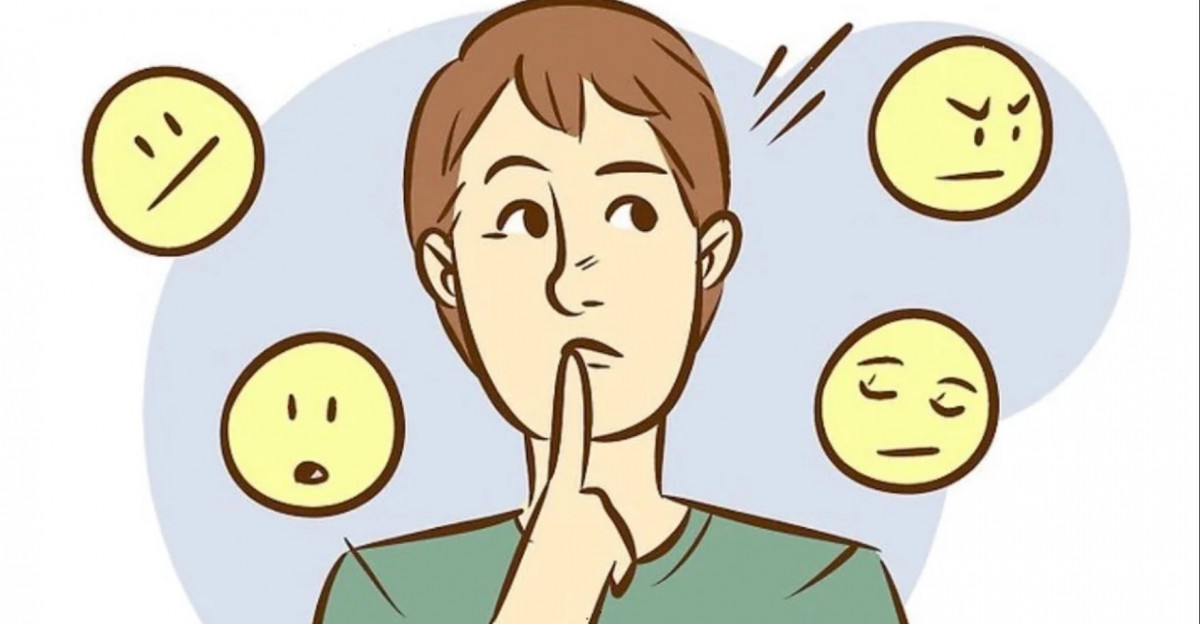 Модель трех вопросов:
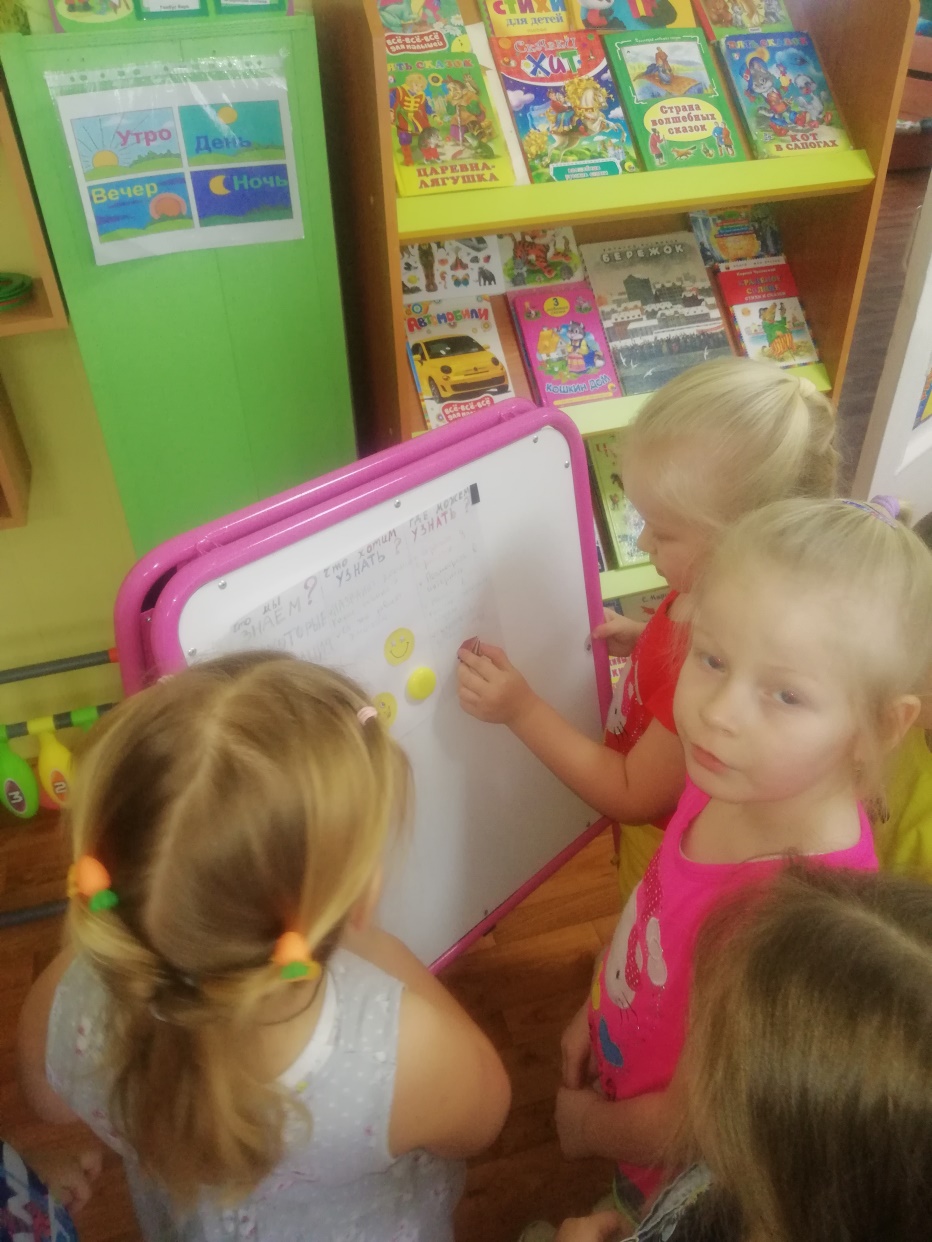 Предполагаемые продукты проекта:
Интерактивный Лэпбук  «Мир эмоций»» и книга «Азбука эмоций»;
Этапы реализации проекта:
I. Подготовительный
II. Основной этап
III. Заключительный этап
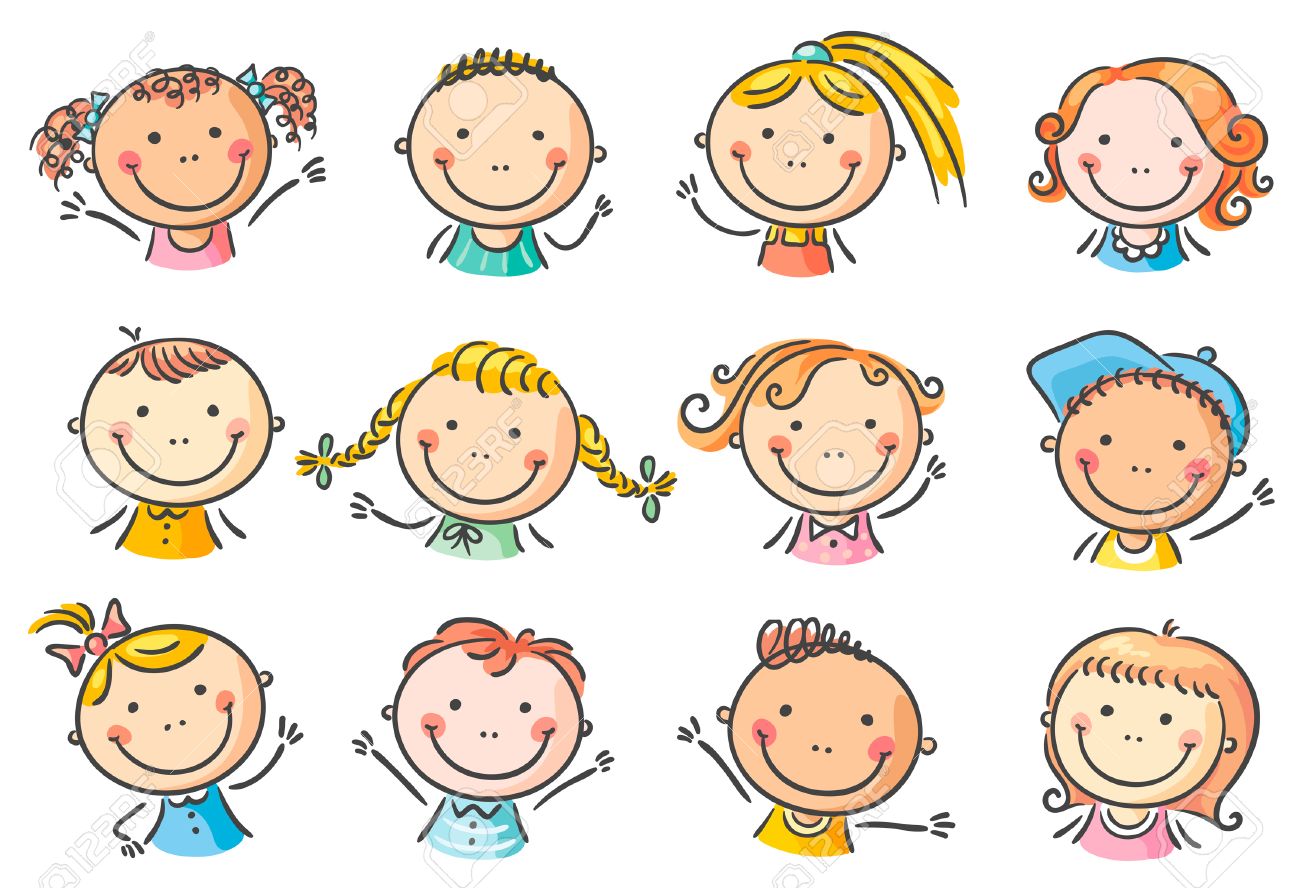 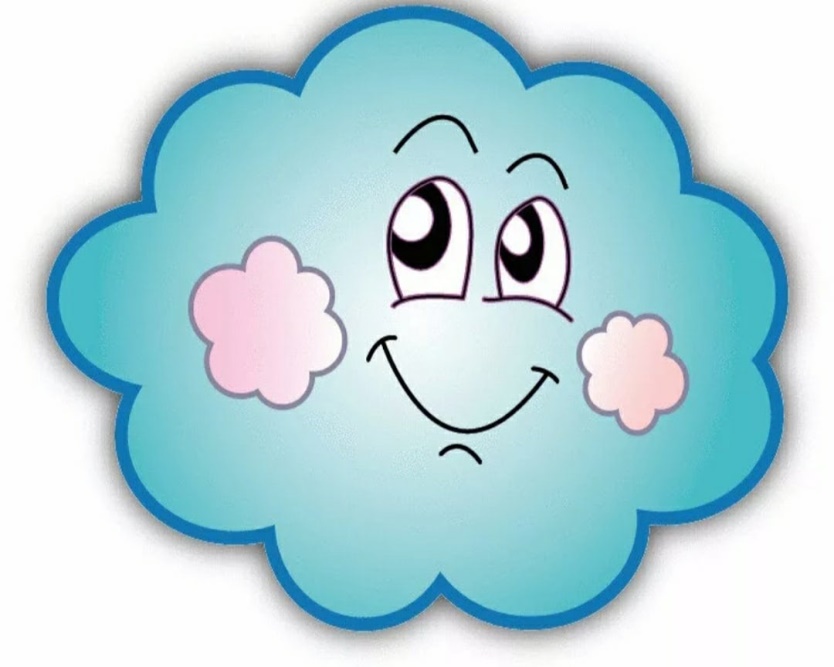 Работа с родителями:
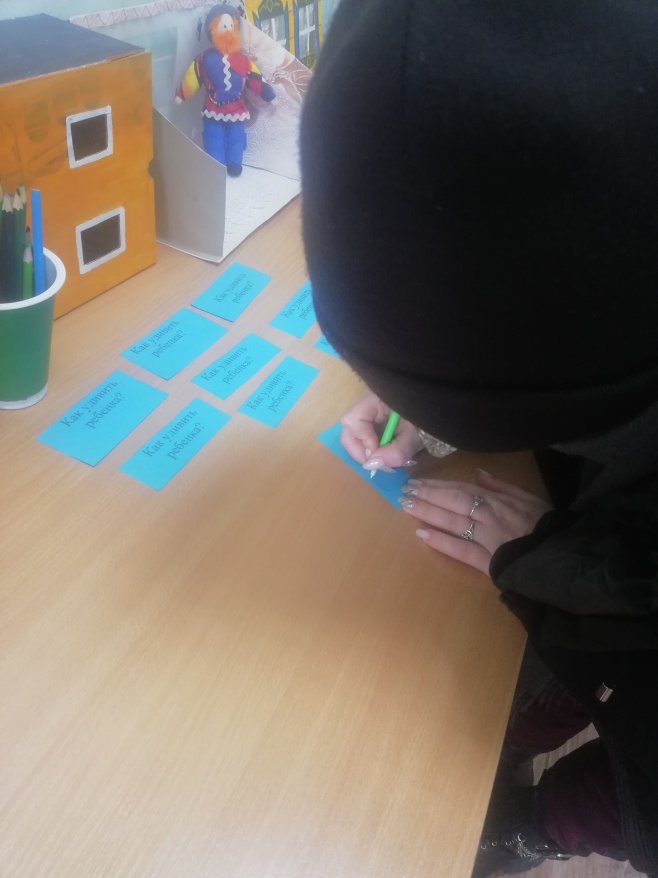 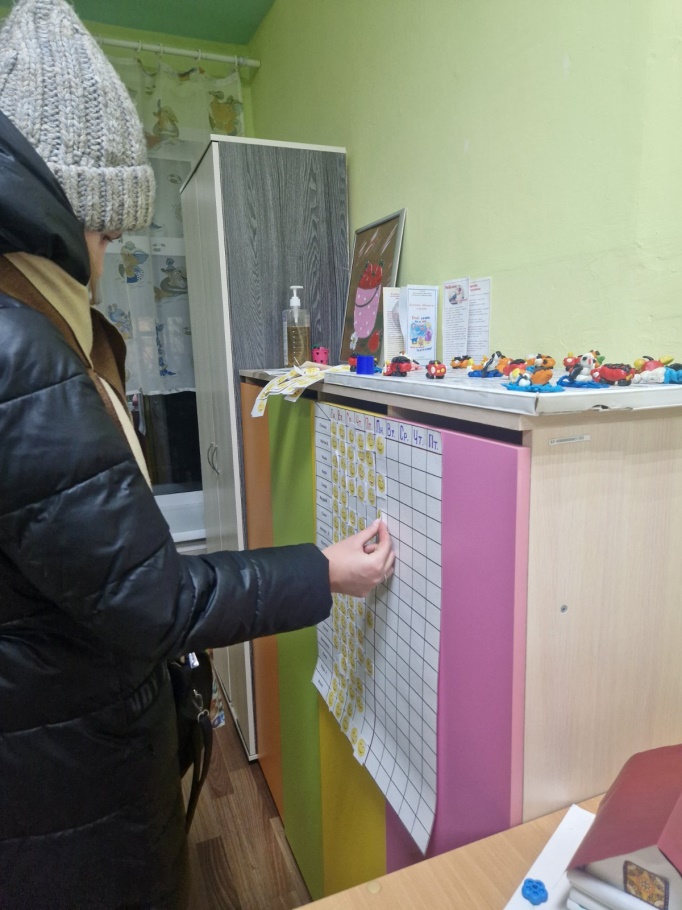 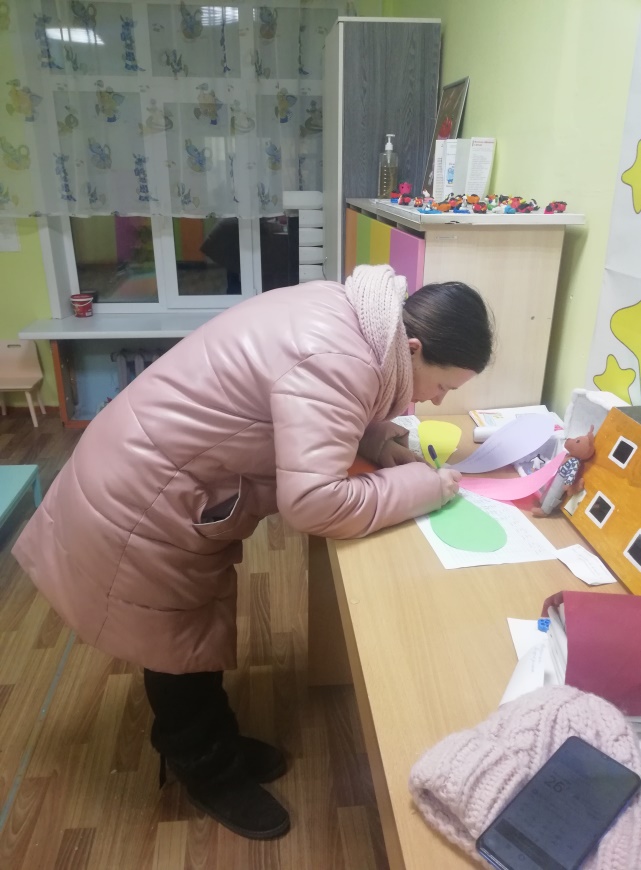 «Сундучок полезных советов»
«Календарь настроения»
«Что такое эмоции?»
«Утренний круг»
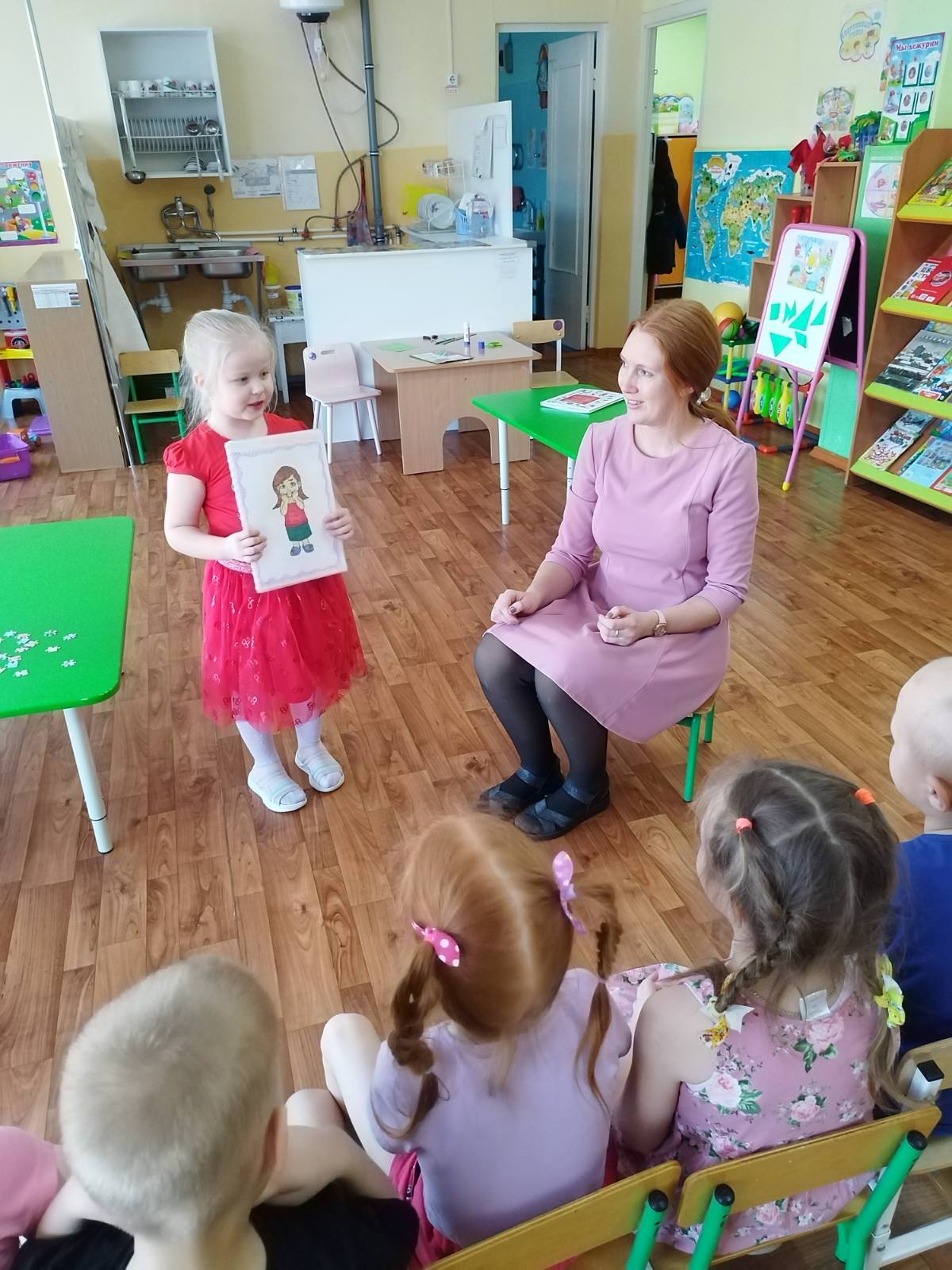 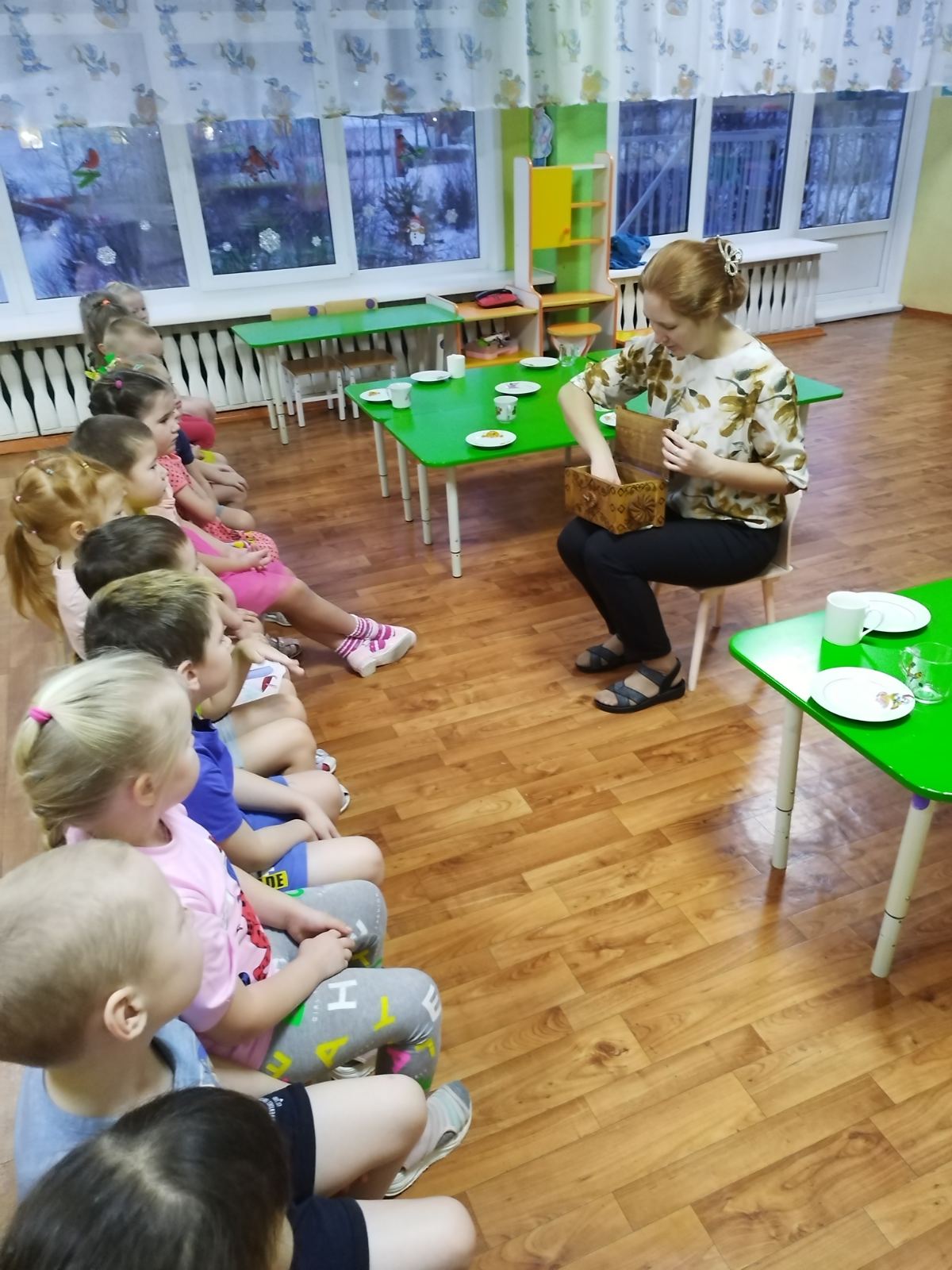 Пополнение РППС группы:
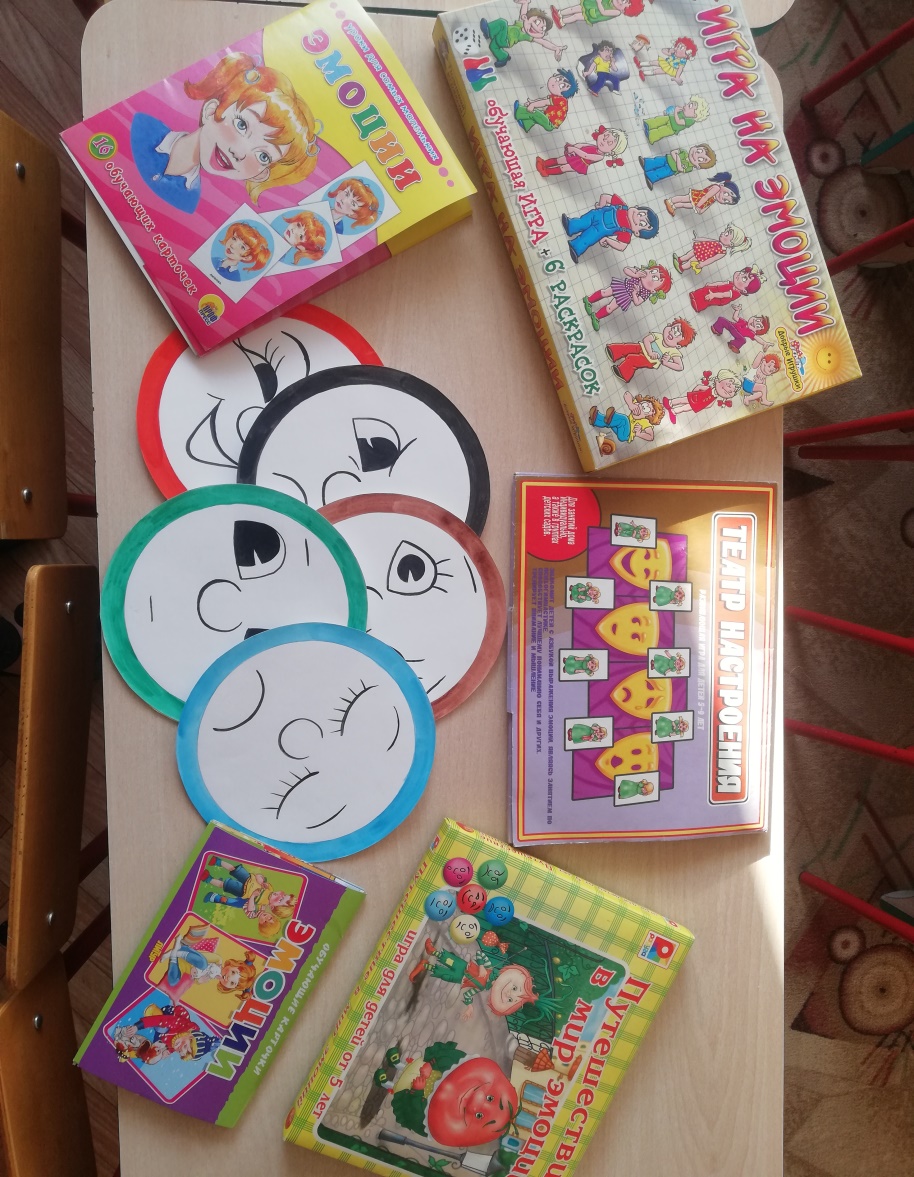 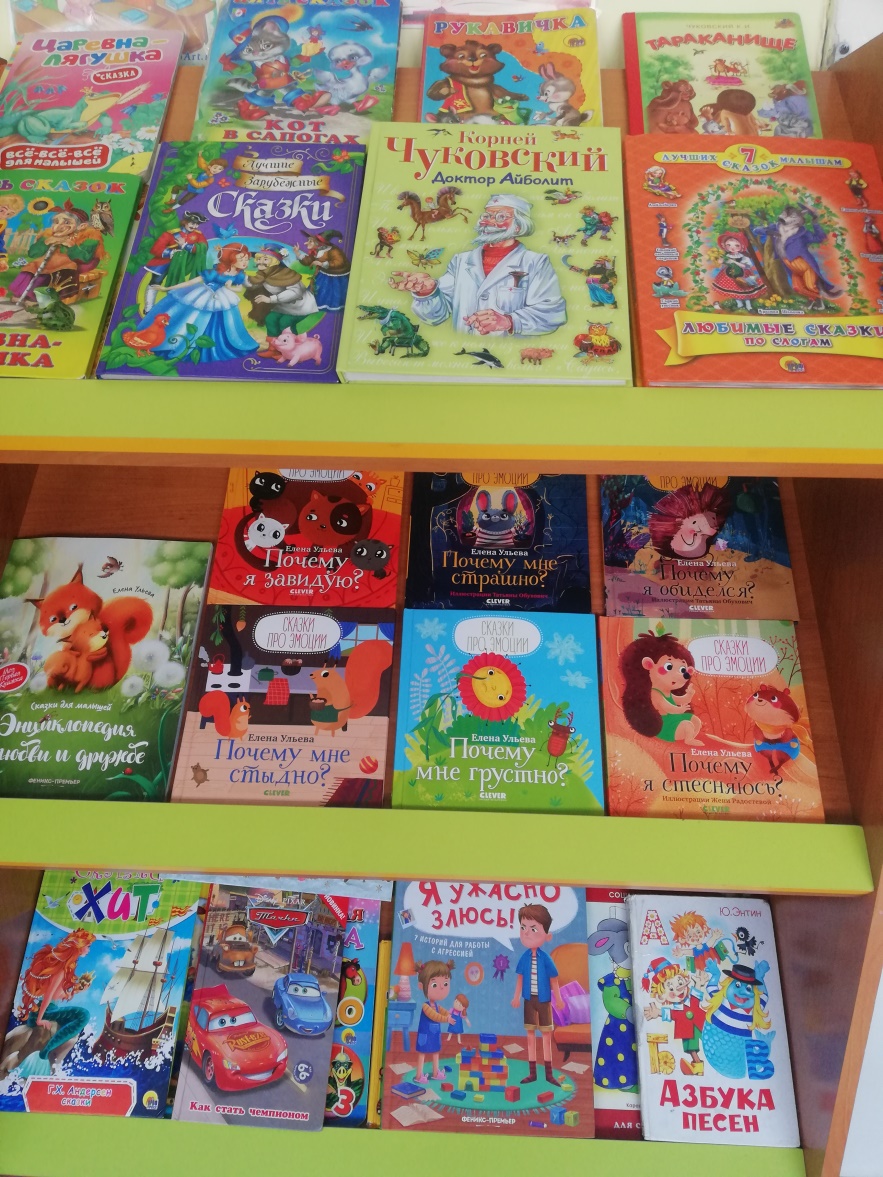 Пополнение РППС кабинета педагога-психолога:
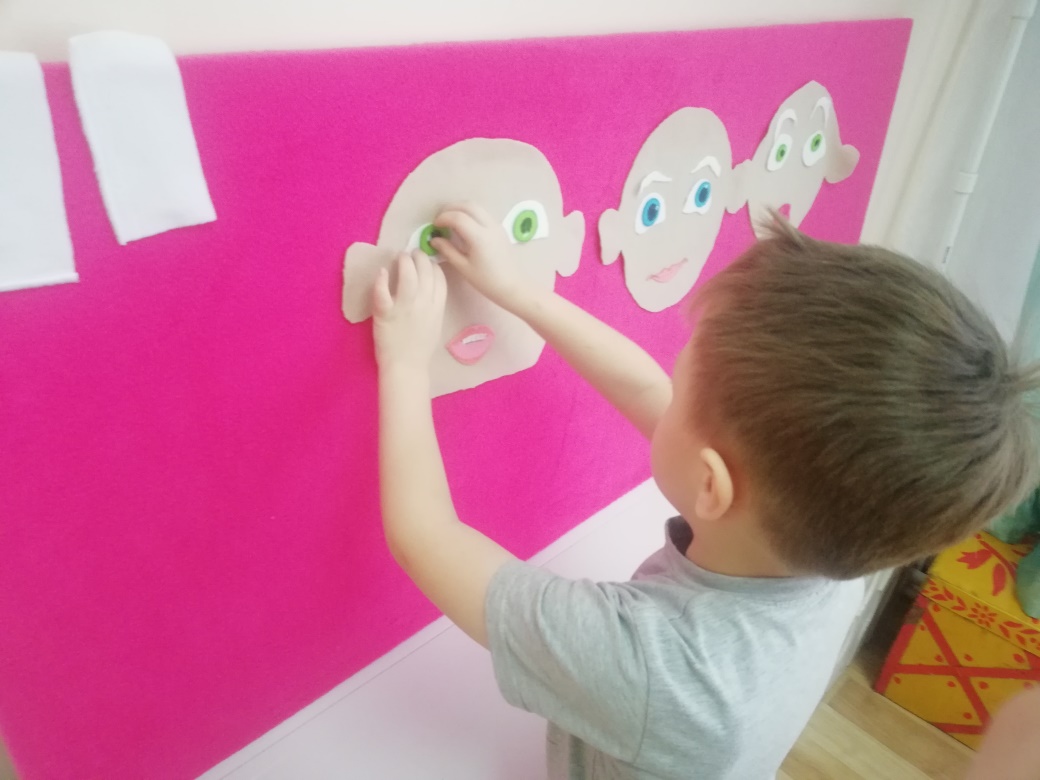 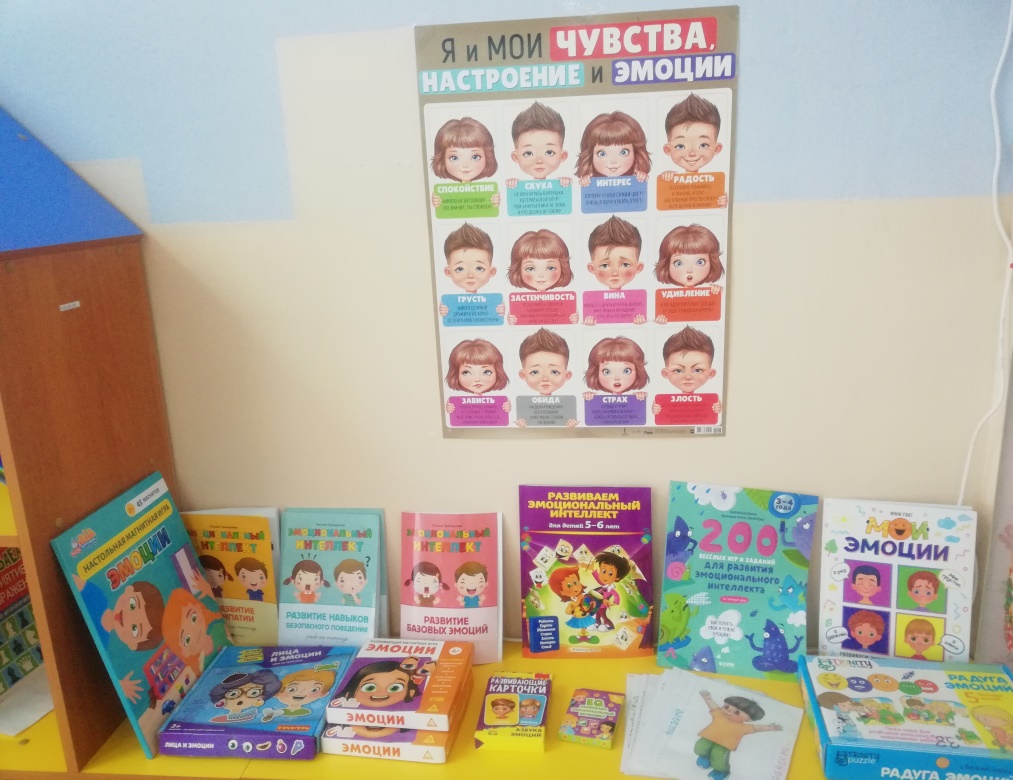 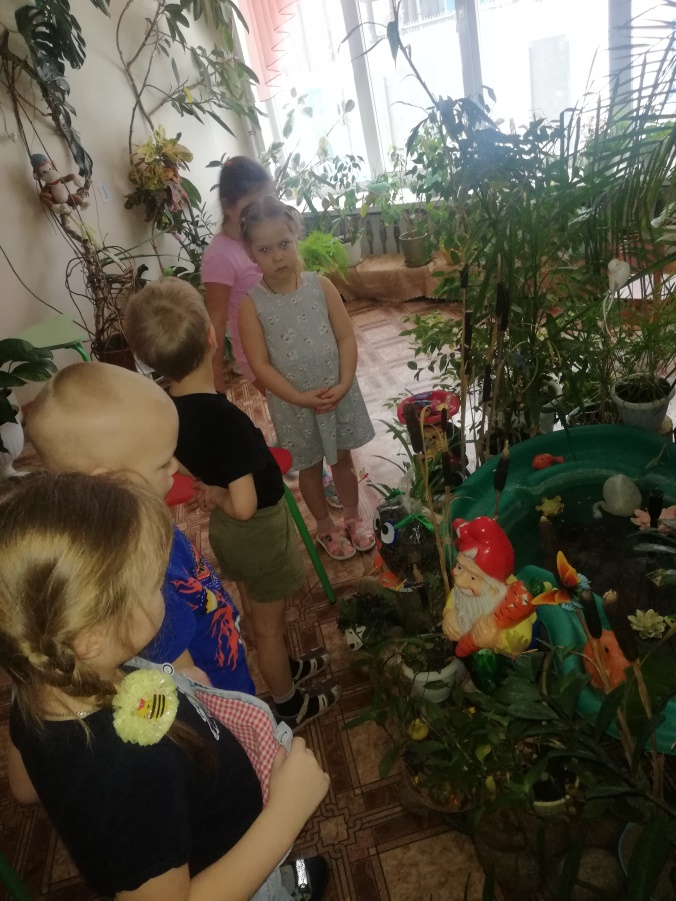 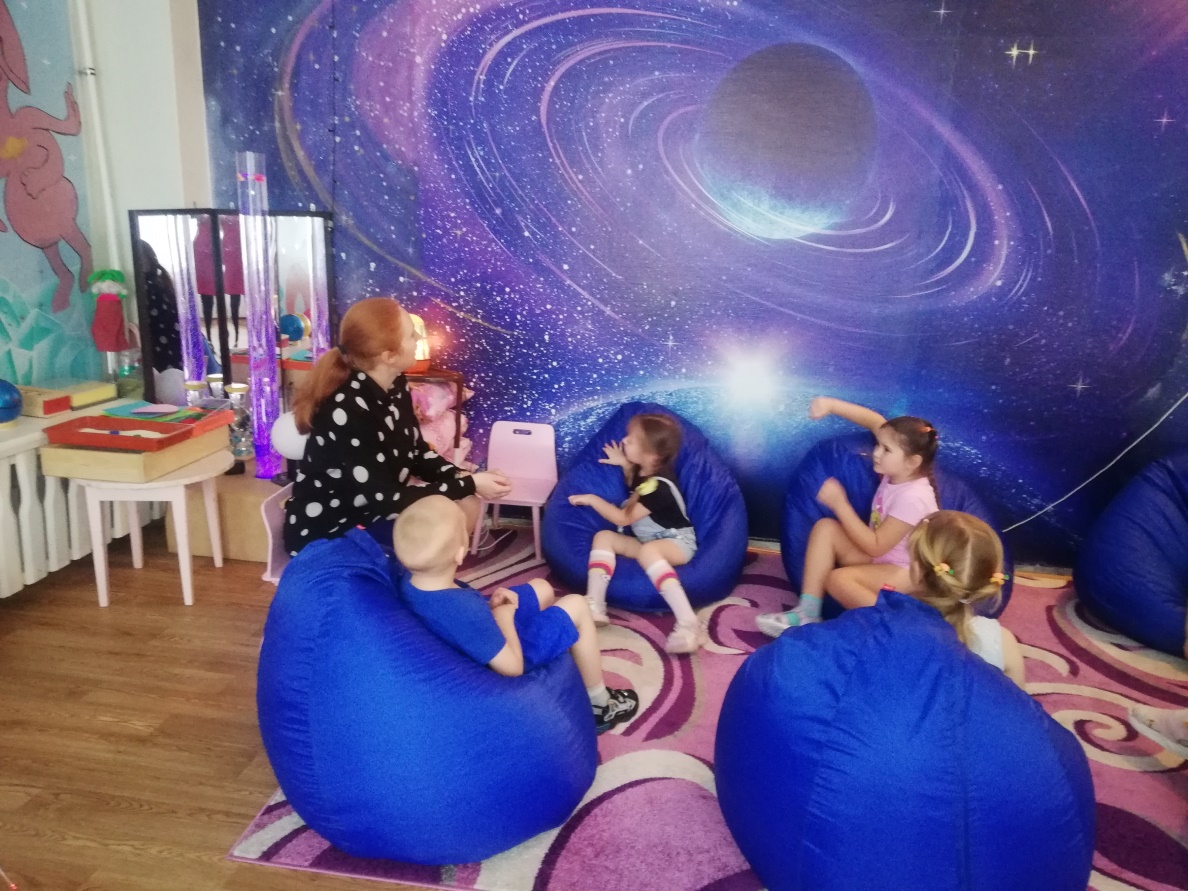 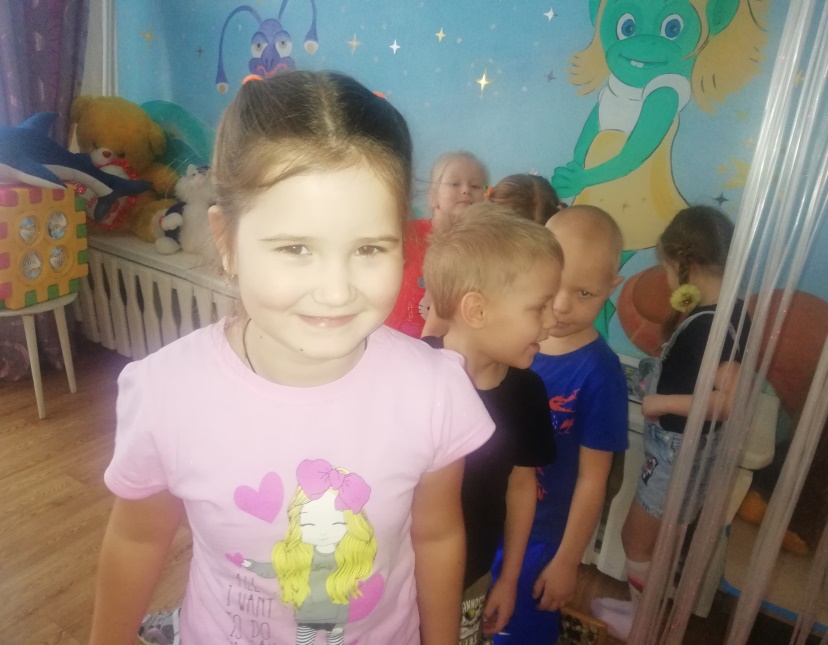 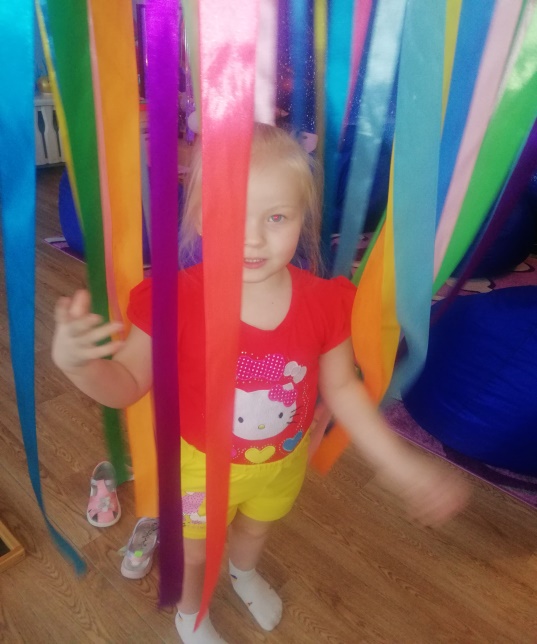 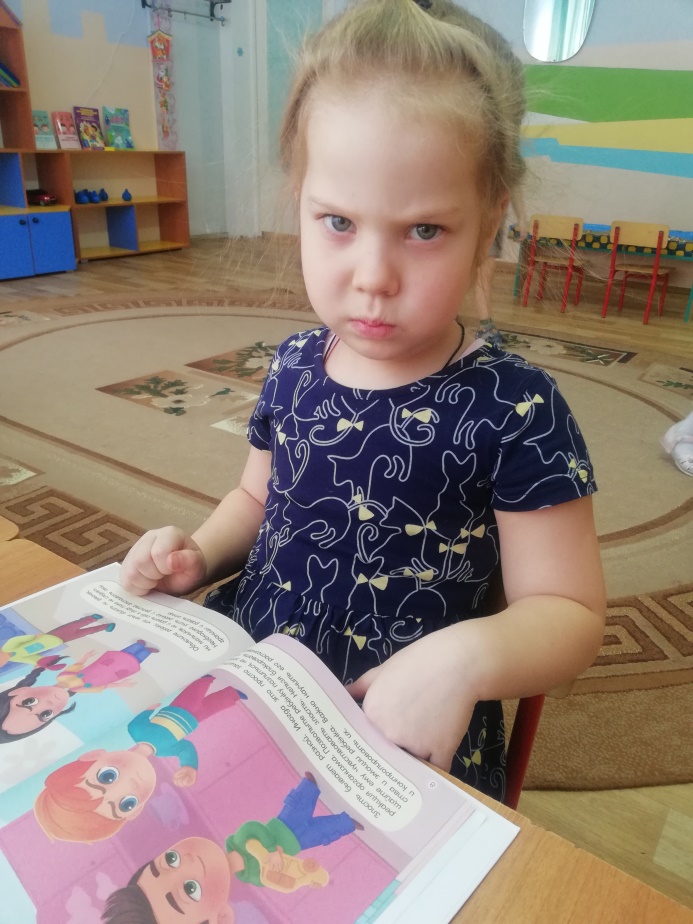 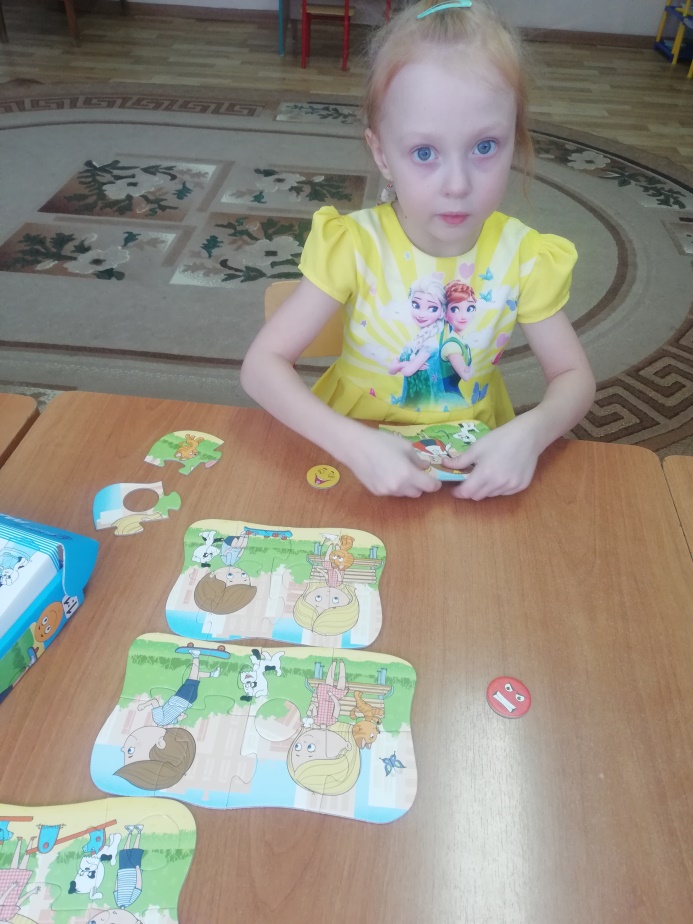 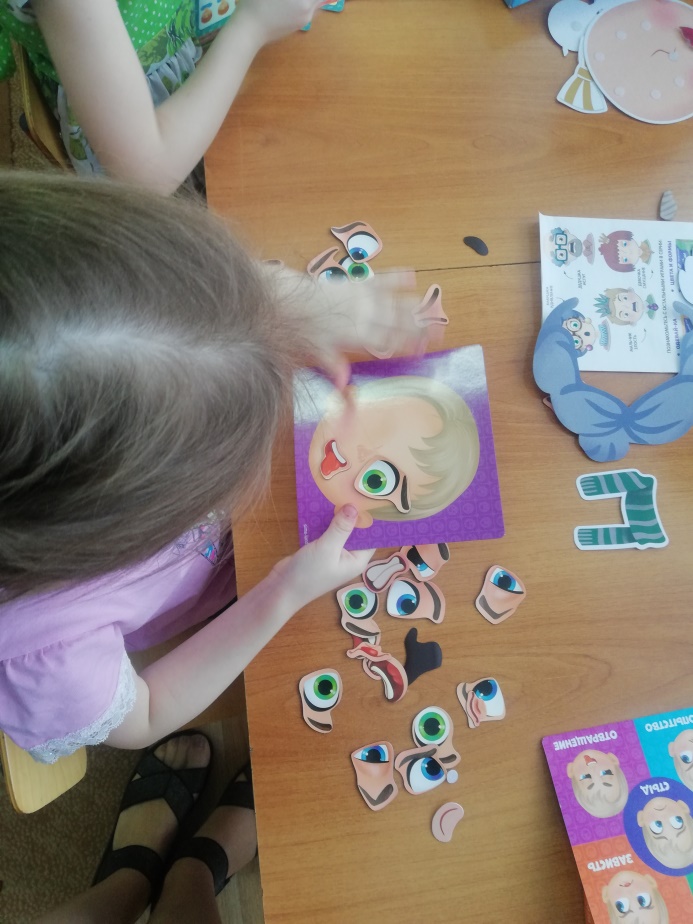 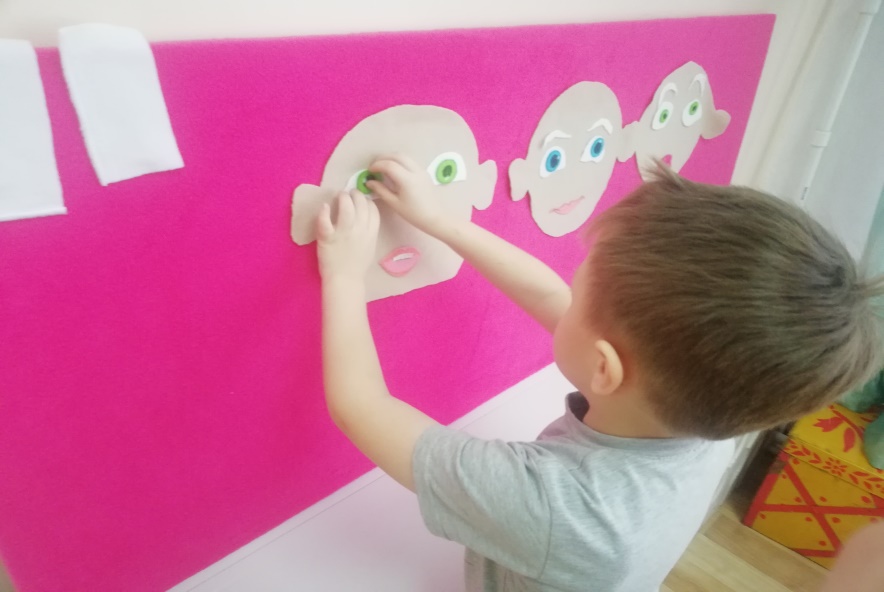 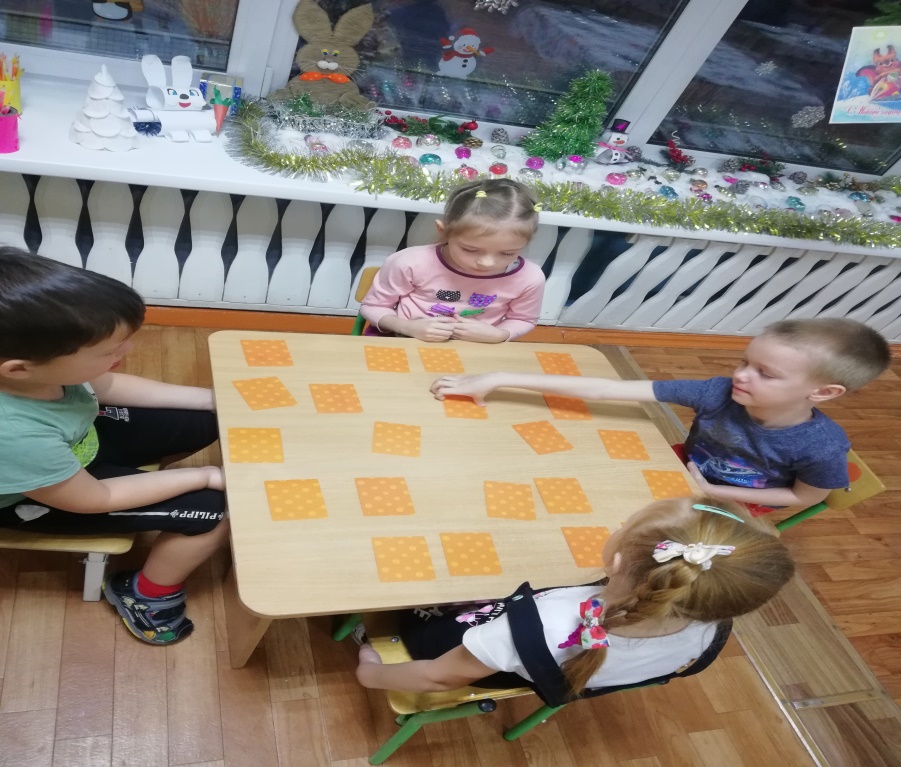 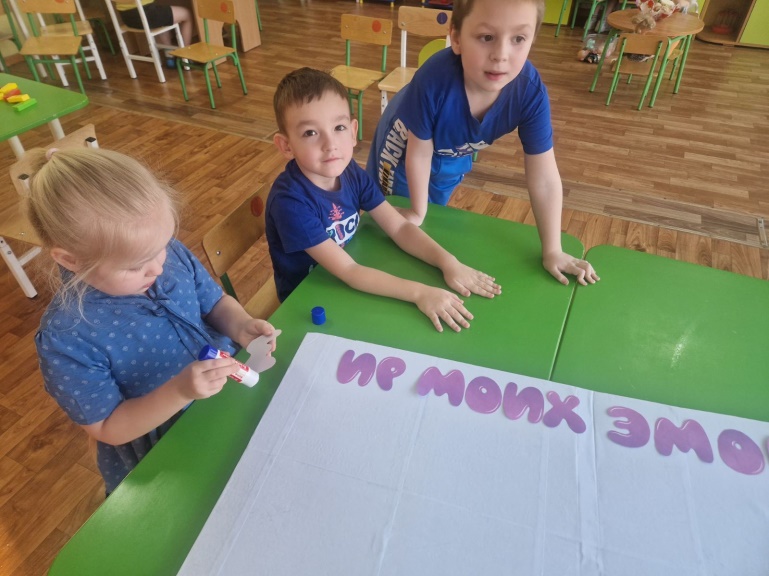 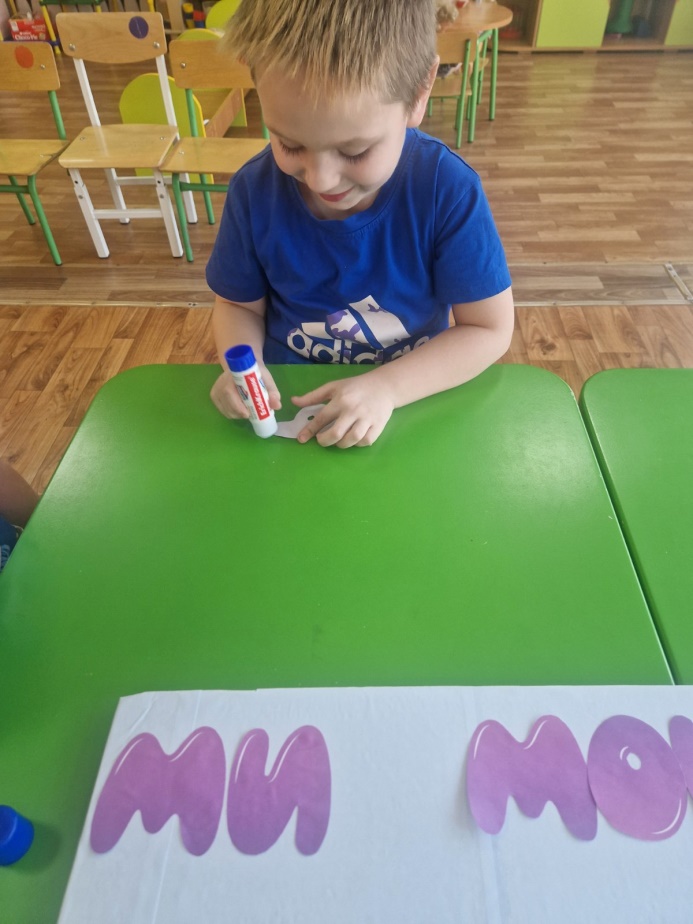 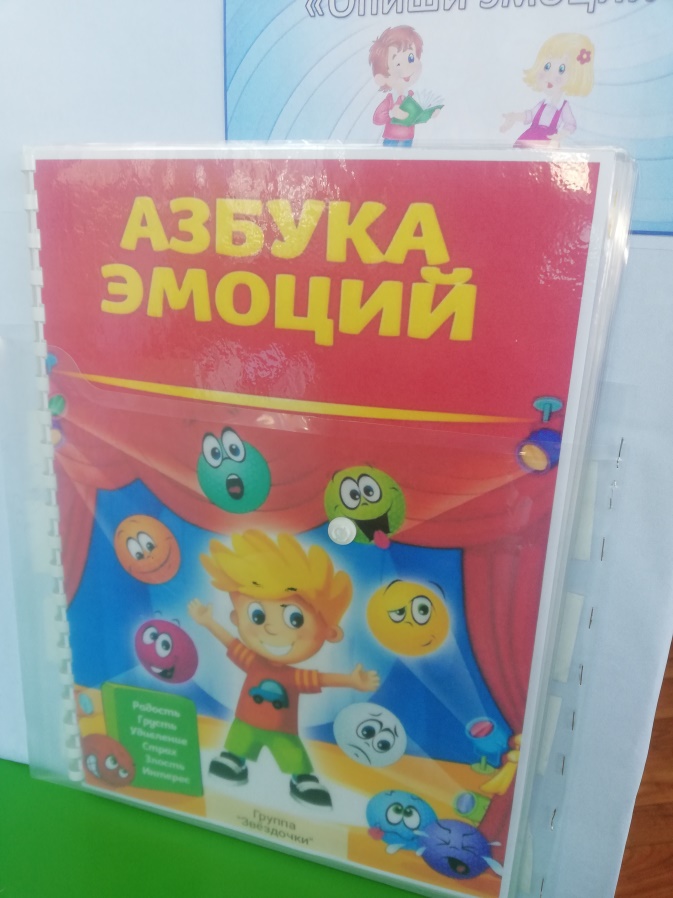 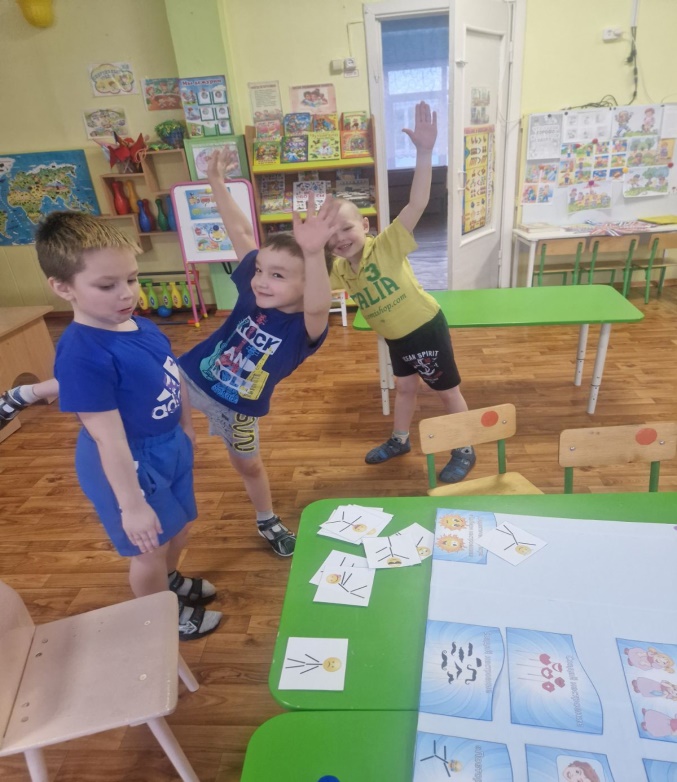 Лэпбук «Мир эмоций»
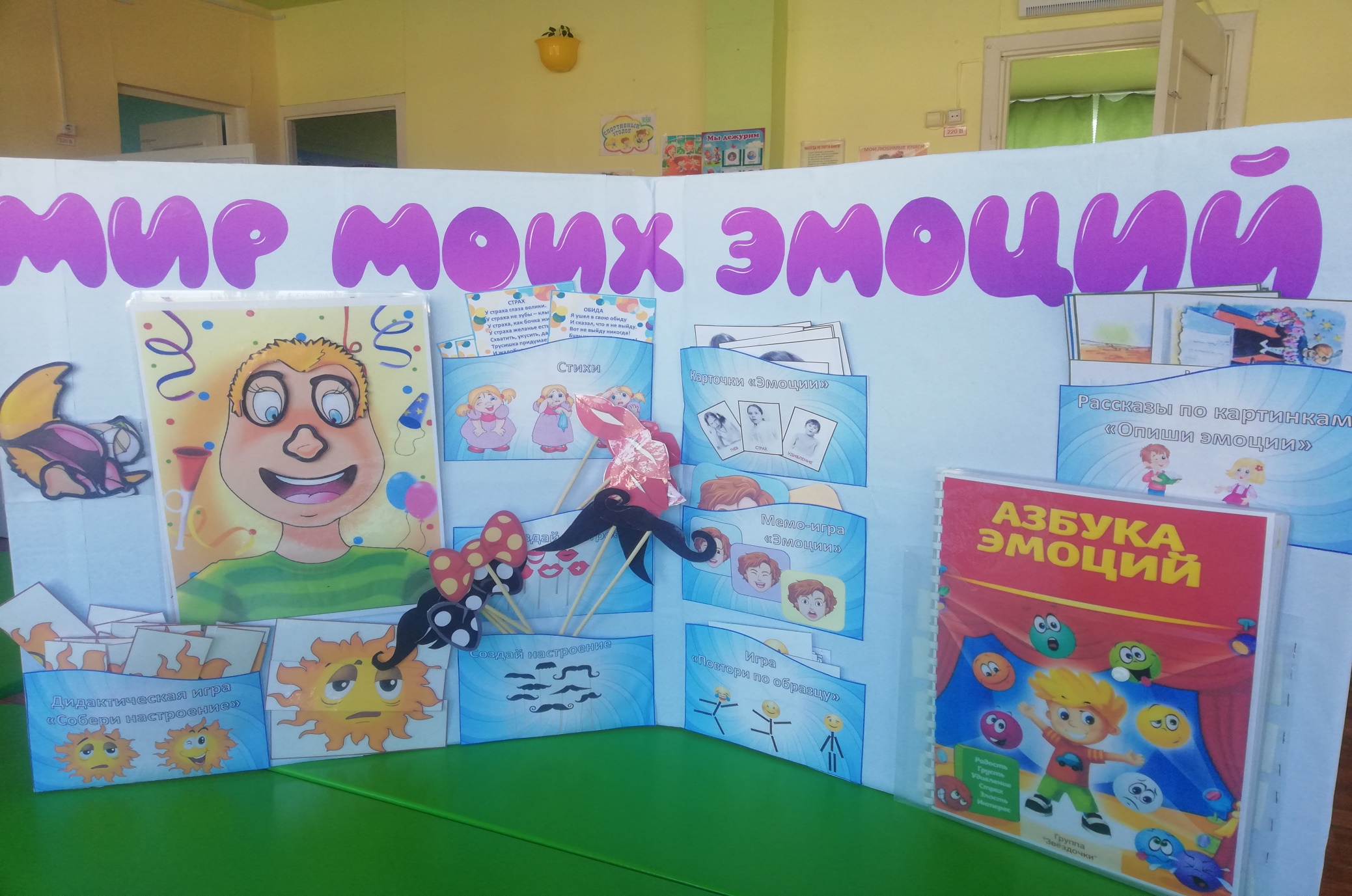 Презентация лэпбука
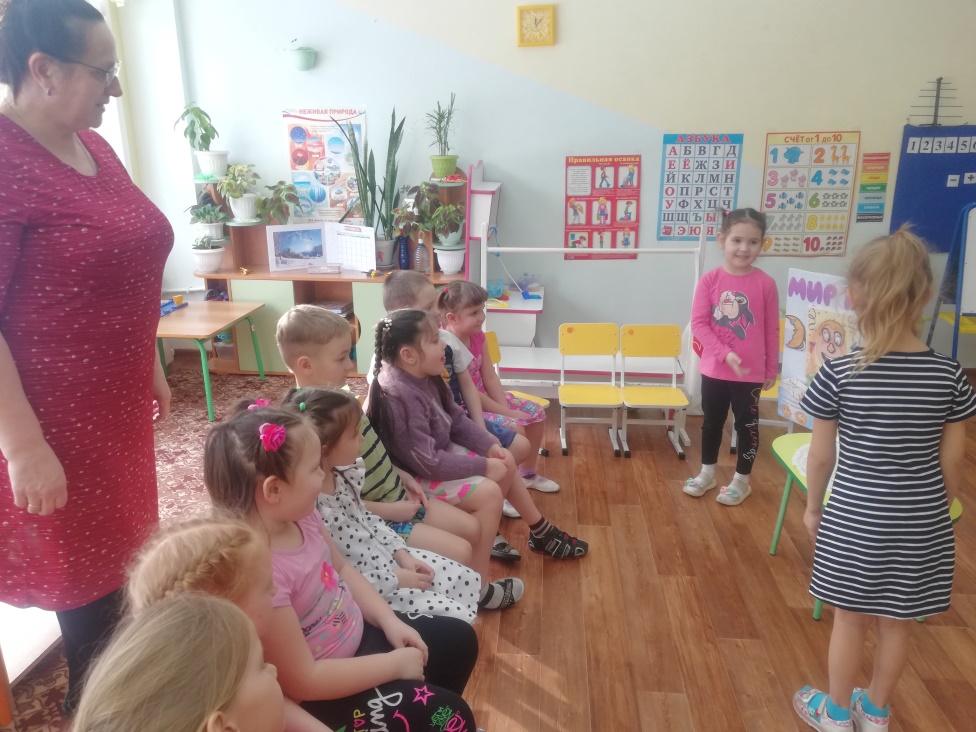 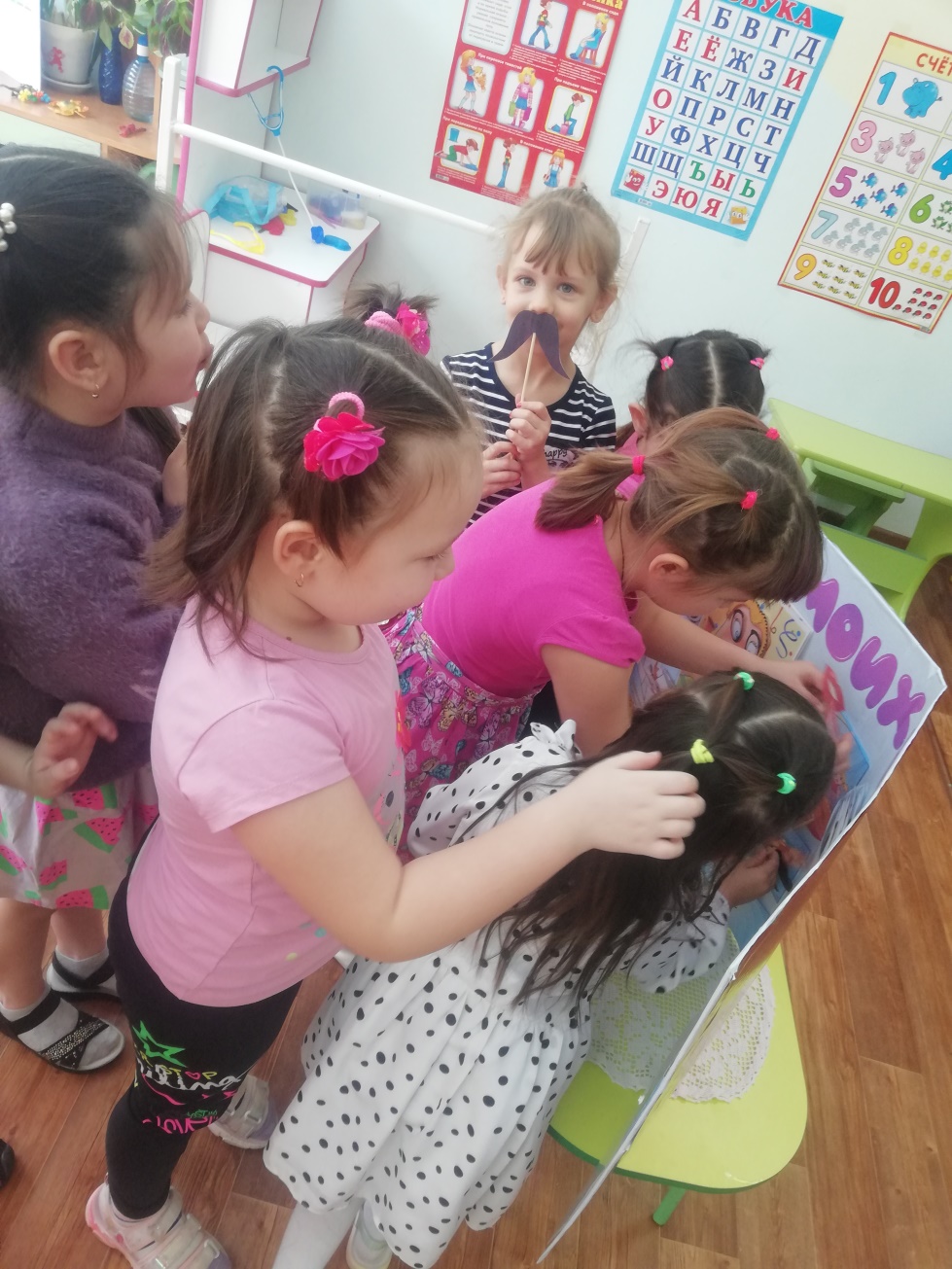 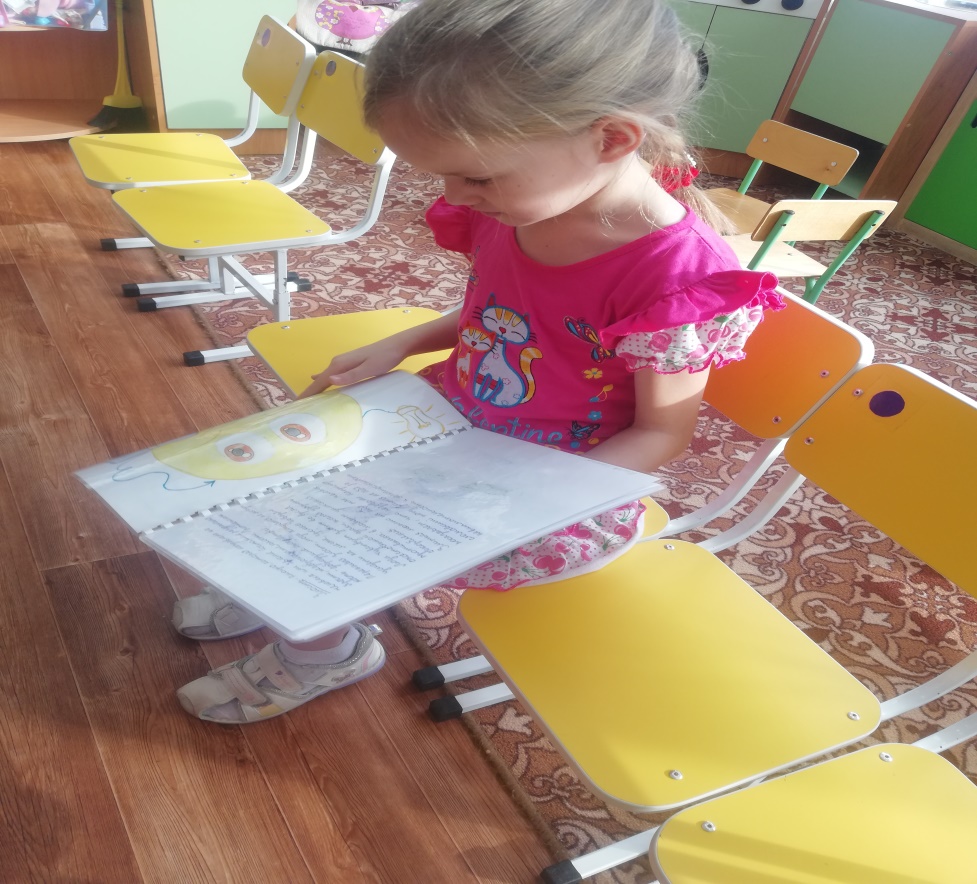 Как распознать какую эмоцию испытывает человек?
По окончании проекта, дети пришли к выводу, что у каждой эмоции есть свои внешние проявления (мимика, интонация , пантомимика). И чтобы, уметь распознавать эмоции – нужно их изучить.
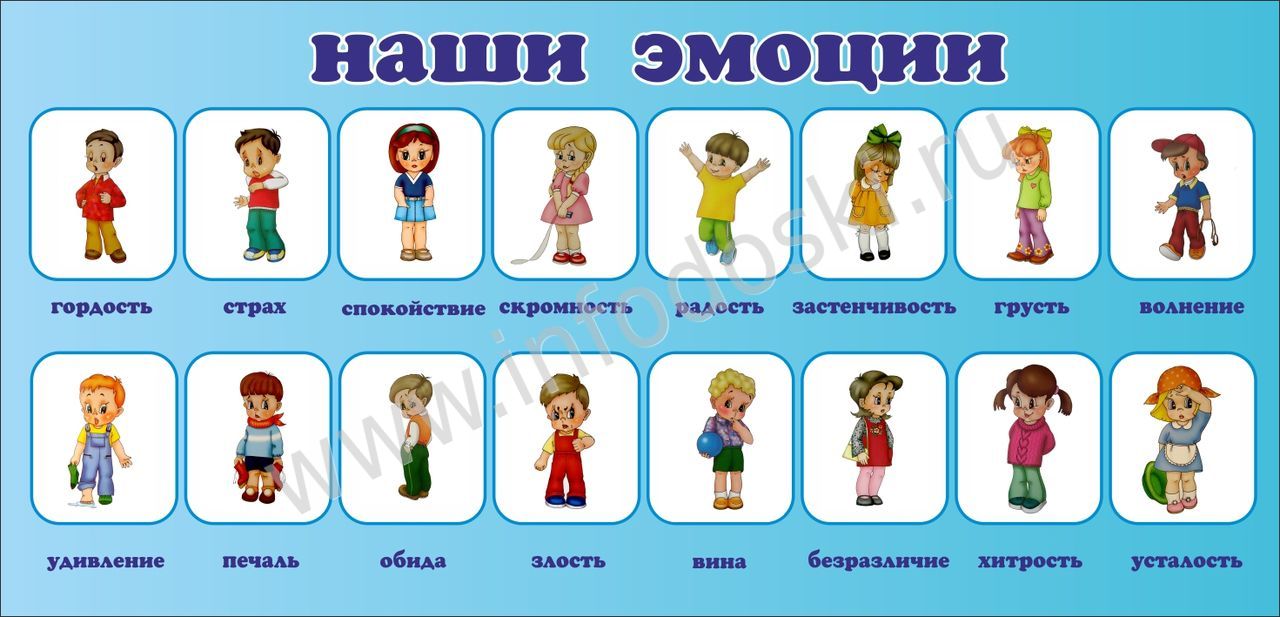 Итоги проекта
Развитие эмоционального интеллекта старших дошкольников; Освоение детьми социальных форм выражения эмоций: умение осознавать свои эмоции, а также распознавать эмоциональные реакции и состояния других людей.
Реализация полученных представлений и навыков в повседневной жизни.
Муниципальное бюджетное дошкольное образовательное учреждение детский сад №15 «Родничок»
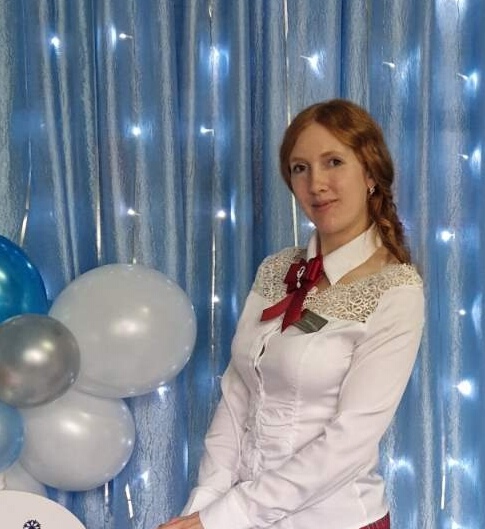 «Познавательно-творческий проект «Мир эмоций»
Педагог-психолог: Загвоздина Валентина Юрьевна